CSc 110, Autumn 2017
Lecture 32: 2D Structures
Adapted from slides by Marty Stepp and Stuart Reges
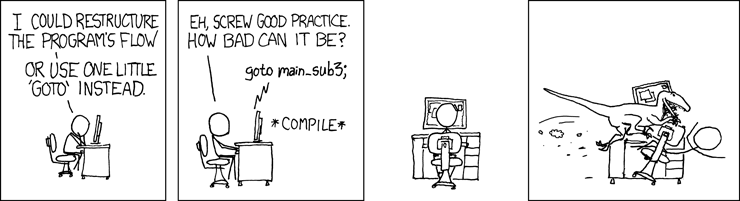 Exercise
Consider the following function:
    def mystery(all, letters):
        for i in range(all):
            if all[i] in letters.values():
               if all[i] not in letters.keys():
                   letters[all[i]] = i
               else:
                   letters[all[i]] += i
        return result
     
What is in the dictionary after calls with the following parameters? 
        all: [b, l, u, e]        letters: {s:b, p:t, o:u, t:t}
 
        dictionary:__________________________________________________________
 
 
        all: [k, e, e, p]        letters: {s:y, a:k, f:e, e:f}
 
        dictionary:__________________________________________________________
 
 
        all: [s, o, b, e, r]     letters: {b:b, o:o, o:o, k:k, s:s}
 
        dictionary:__________________________________________________________
2
What is the right structure?
You want to store a bunch of colors so you can later choose one at random.
Batting order of a baseball team.
Students names and their grades on a project.
Friends names and their phone numbers
Height, width and location of a sports field.
Movies a person has watched.
Items in a shopping cart.
A student's grades.
What is the right structure?
The grades for all students in a class
All books in a store arranged by category
Many recipes each containing many steps
Phone numbers that have been called this month on a phone plan divided by area and country code for billing simplicity
Exercise
We would like to store data for the class so that we can:

Access the entire class list easily
Access a section list easily


What structure is appropriate for this problem?
Sometimes it can be helpful to store a structure inside another structure